Development and initial validation of the ‘Bristol Impact of Hypermobility’ (BIoH) questionnaire 
ST Palmera, F Crampa, R Lewisb, G Gouldc, E Clarkc
aDepartment of Allied Health Professions, University of the West of England, Bristol, UK. bDepartment of Physiotherapy, North Bristol NHS Trust, UK. cMusculoskeletal Research Unit, University of Bristol, UK.
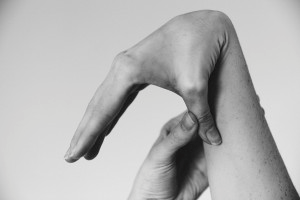 Background: Joint Hypermobility Syndrome (JHS) is a heritable disorder associated with pain and excessive joint range of motion in the absence of inflammatory joint disease. Symptomatic joint hypermobility has been reported to affect approximately 5% of women and 0.6% of men1. The impact  of JHS on individuals with the condition is currently not well understood but anecdotal evidence suggested that existing outcome measures fail to capture many of the difficulties encountered. Development of a condition-specific questionnaire was considered necessary to support clinical practice and future research into the impact and management of JHS.

Aims: 1. To identify the impact of JHS in adults; 
2. To develop a questionnaire to assess its impact; 
3. To establish the concurrent validity of the new questionnaire against the Short Form (36) Health Survey (SF-36).

Methods: Adults meeting the Brighton criteria for JHS were invited to take part in focus groups and semi-structured telephone interviews to explore the impact of the condition. Focus groups and interviews were recorded, transcribed verbatim and anonymised. Open coding of the transcripts was used to identify individual questionnaire items,  discussed in detail and verified by two researchers (GG and SP). Thematic analysis of the data did not progress beyond this first level of coding as the aim was limited to identification of individual items. The specific wording of individual questions and response options for the draft questionnaire were discussed in detail and agreed by a working group comprising patient research partners and members of the research team. The draft questionnaire and SF-36 were then distributed by mail to 1,502 adult members of the Hypermobility Syndromes Association (HMSA). Completed questionnaires informed a systematic and iterative process of question removal on the basis of low median reported severity (<40%) and high correlations with other questions (r>0.7). The total score of the finalised questionnaire was then correlated against SF-36 responses by calculating Spearman's Rank correlation coefficients.

Results: Focus group (two groups, total n=12) and telephone interview (n=3) participants comprised 2 men and 13 women aged 18-45 years. The resultant draft questionnaire contained 94 scored items addressing issues such as pain, fatigue, physical function, anxiety, planning and management, and strength and weakness. n=624 valid questionnaires were returned from HMSA members (median age 39 years, 95% female). 39 questions were removed on the basis of low median reported severity and/or high correlations with other questions. The final 'Bristol Impact of Hypermobility' (BIoH) questionnaire contains 55 scored items and gives a maximum score of 360, with higher scores representing more severe impact. 88% and 53% of the cohort were below general population norms for the SF-36 Physical Component Score (PCS) and Mental Component Score (MCS) respectively. Correlations with individual component scores are presented in Table 1.





Table 1. Correlation between total BIoH scores and individual components of the SF-36 (*all p<0.05).

Conclusions: The BIoH questionnaire is the first condition-specific tool developed for JHS. It correlates strongly against the Physical Component Score (PCS) of the SF-36. Other psychometric properties of the questionnaire such as test-retest reliability and sensitivity to change are yet to be established. The questionnaire has demonstrated initial potential to inform future research and clinical practice in this under-recognised and poorly treated painful condition. 

References:1. Simpson MR (2006) Benign joint hypermobility syndrome: evaluation, diagnosis, and management. J Am Osteopath Assoc Clin Pract, 106(9):531-6.
Funding: North Bristol NHS Trust Flexibility & Sustainability Fund and the University of the West of England, Faculty of Health & Life Sciences.
Ethical Approval: South West 5 Research Ethics Committee (10/H0107/46).
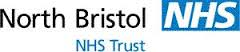 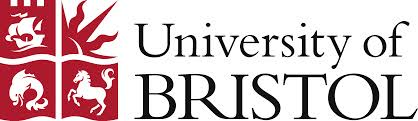  Shea.Palmer@uwe.ac.uk